Registro de Usuarios
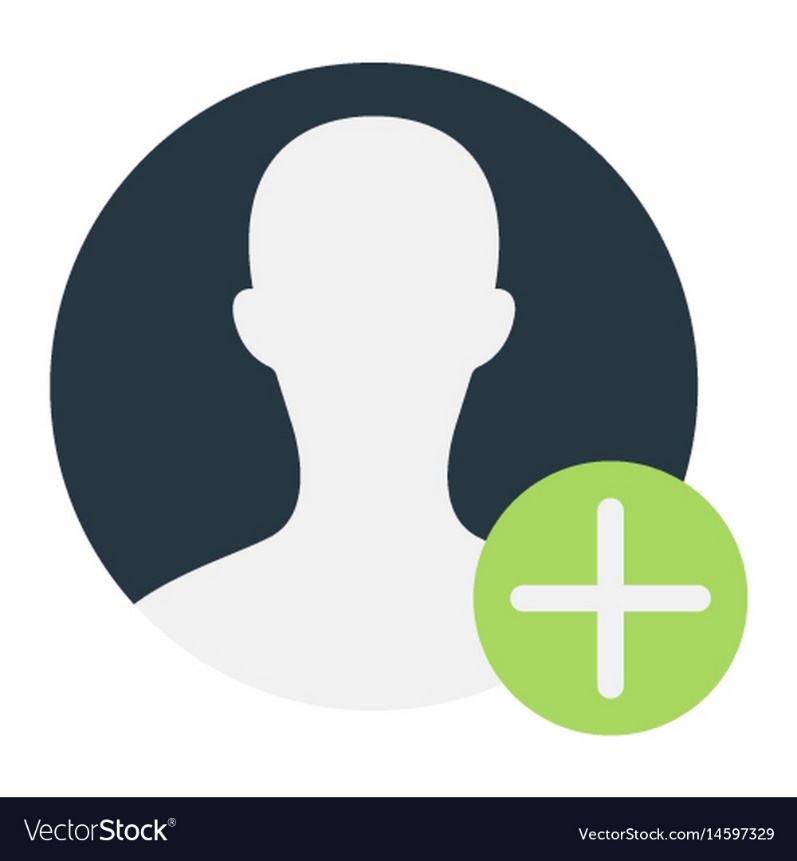 Comité de Transparencia y Unidades Administrativas
La Unidad de Transparencia deberá registrar o agregar el Rol de usuario correspondiente a la cuenta con la que el Comité de Transparencia  atenderá las respuestas turnadas y si así lo requiere podrá dar de alta usuarios de sus unidades administrativas para la atención de solicitudes.
Rol - Usuario del Comité de Transparencia
Rol – Usuario de Unidad Administrativa
Proceso de registro
Paso 1. Ir al módulo Usuarios
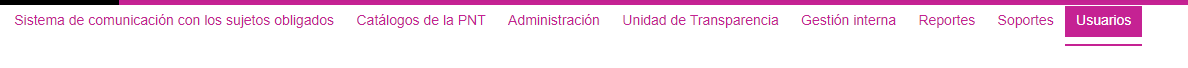 Paso 2. Registra la cuenta de Comité, ingresa el nombre, apellidos , correo electrónico y contraseña del usuario.

Recuerda que tu contraseña debe empezar con mayúscula, 
contener un número, minúsculas y tener una longitud de 8 a 10 caracteres
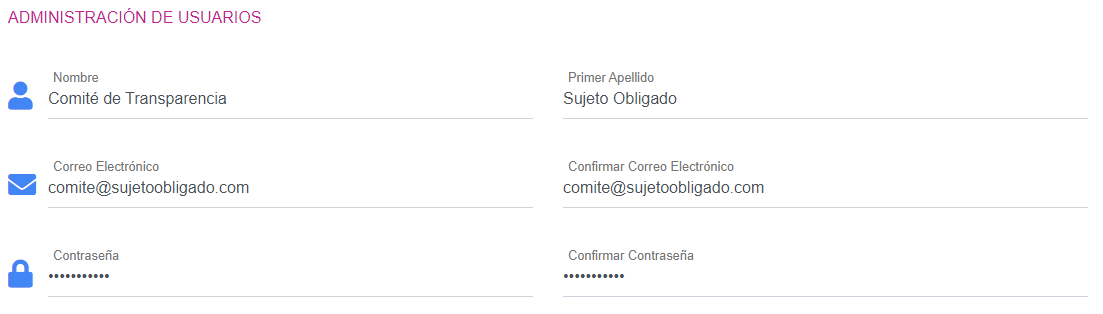 Paso 2. Selecciona el Rol – Usuario del Comité de Transparencia

Deberás asociar la cuenta la Unidad administrativa Comité de transparencia, si no la tienes registrada puedes darla de alta en el módulo de Catálogos PNT.

La opción de Sub Enlace debe quedar en blanco.
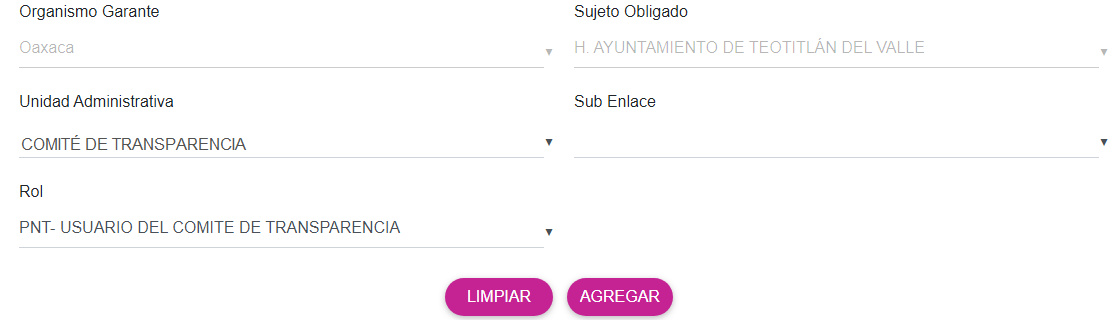 Haz clic en Agregar y finaliza el registro